EKOPRACOWNIA W GIMNAZJUM NR 3 W PIOTRKOWIETRYBUNALSKIM
DAWNIEJ
OBECNIE
WYJAZDY NA  WYKŁADY NA AKADEMII CIEKAWEJ CHEMII NA WYDZIALE CHEMII UNIWERSYTETU ŁÓDZKIEGO
Zdobycie wyróżnienia w konkursie na ACCh Emilii Staszór i udział jej w warsztatach na Uniwersytecie Łódzkim
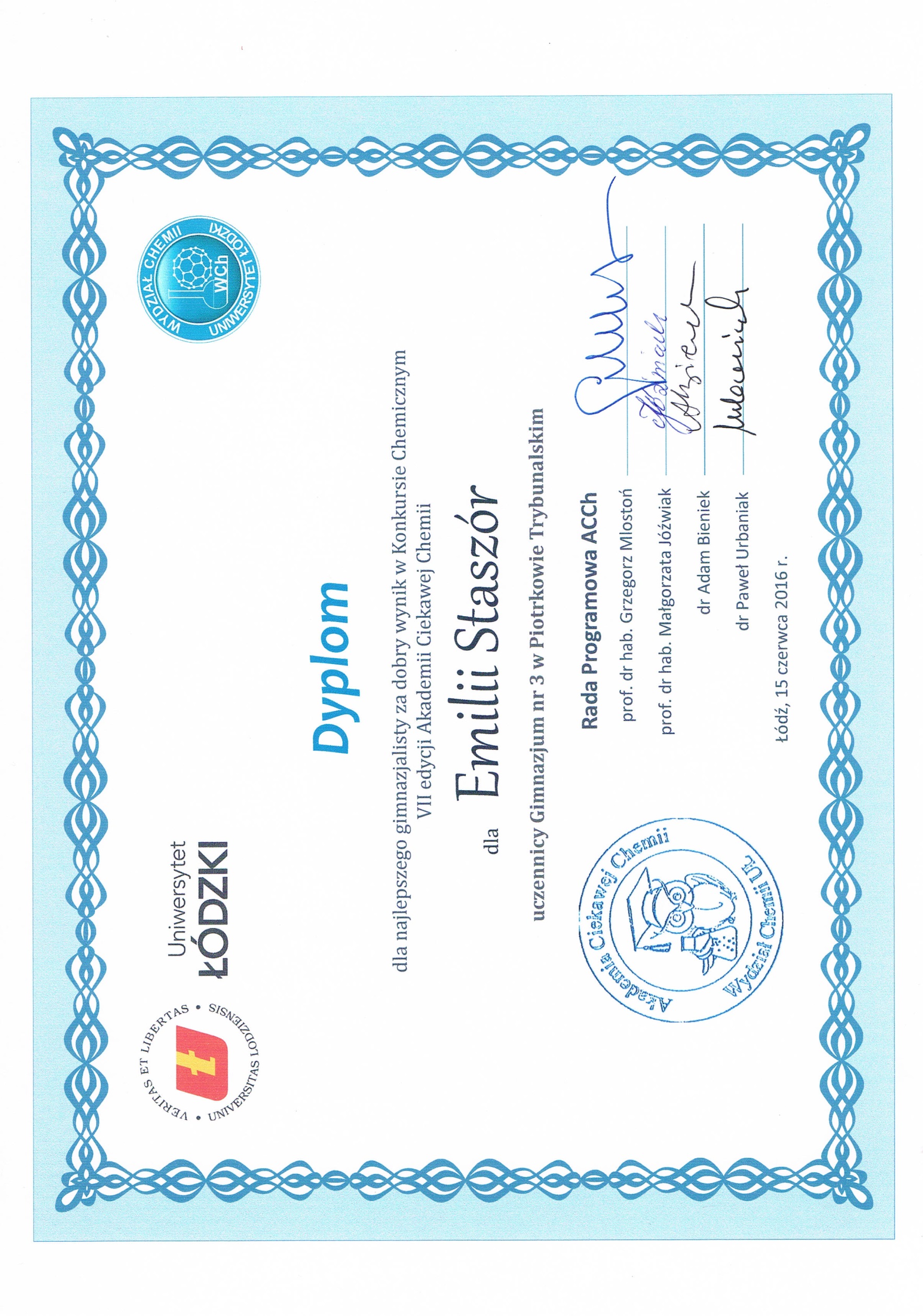 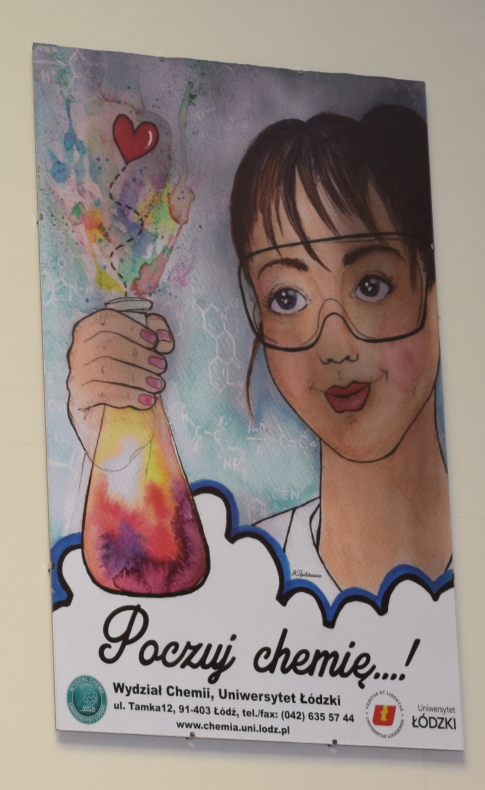 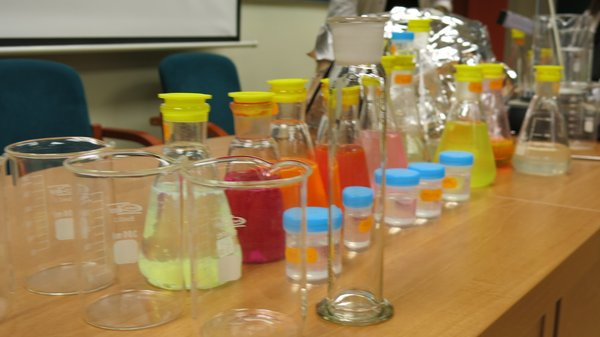 SAMODZIELNE WYKONYWANIE PRZEZ UCZNIÓW DOŚWIADCZEŃ CHEMICZNYCH
ROZWIJANIE ZAINTERESOWAŃ CHEMIĄ NA KÓŁKU CHEMICZNYM- CHEMICZNA CHOINKA
ZORGANIZOWANIE DNIA MŁODEGO CHEMIKA DLA UCZNIÓW KLAS SZÓSTYCH
MŁODSI KOLEDZY CHĘTNIE UCZESTNICZYLI W DOŚWIADCZENIACH
WYCIECZKA DO TORUNIA- ZWIEDZANIE MIEJSC ZWIĄZANYCH Z MIKOŁAJEM KOPERNIKIEM
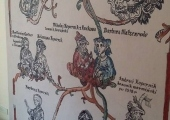 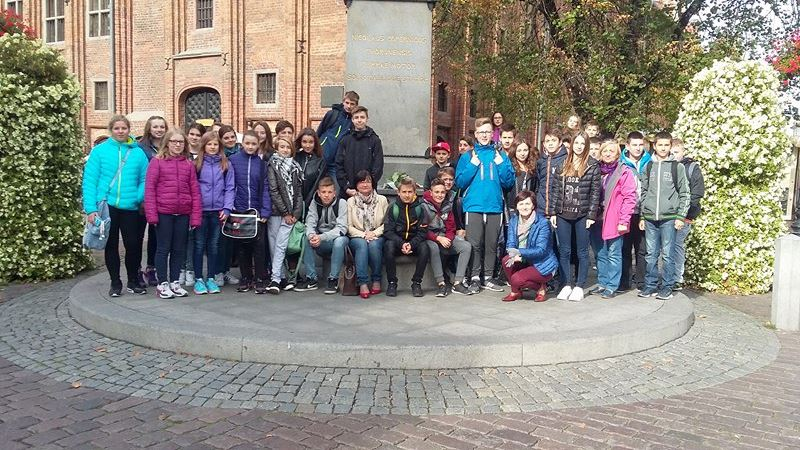 WYCIECZKA DO CENTRUM NAUKI „EKSPERYMENTARIUM” W ŁODZI
DZIĘKI NOWYM MODELOM BUDOWA ATOMU NIE MUSI BYĆ TRUDNA
ROZWIJANIE ZAINTERESOWAŃ PRĄDEM I ENERGIĄ NA LEKCJACH FIZYKI
ROZWIJANIE ZAINTERESOWAŃ RÓŻNYMI DZIEDZINAMI FIZYKI
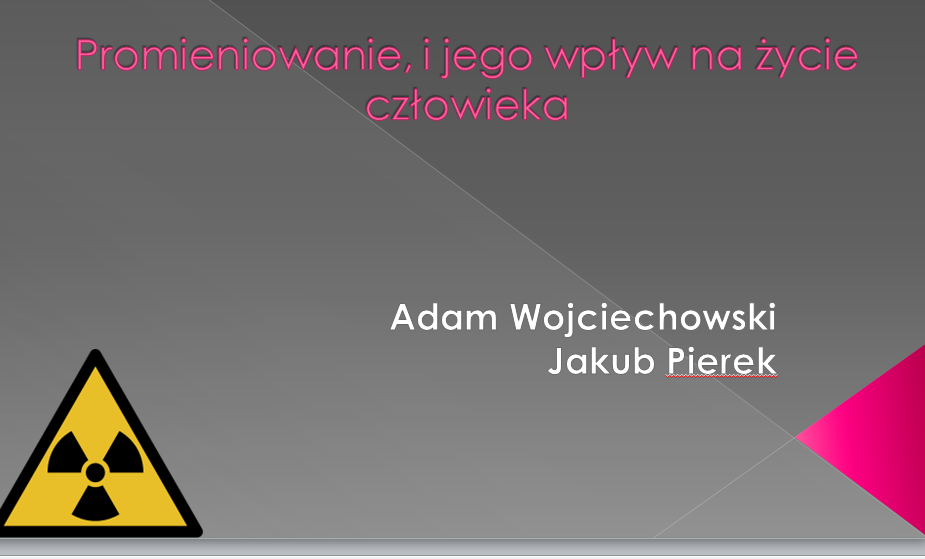 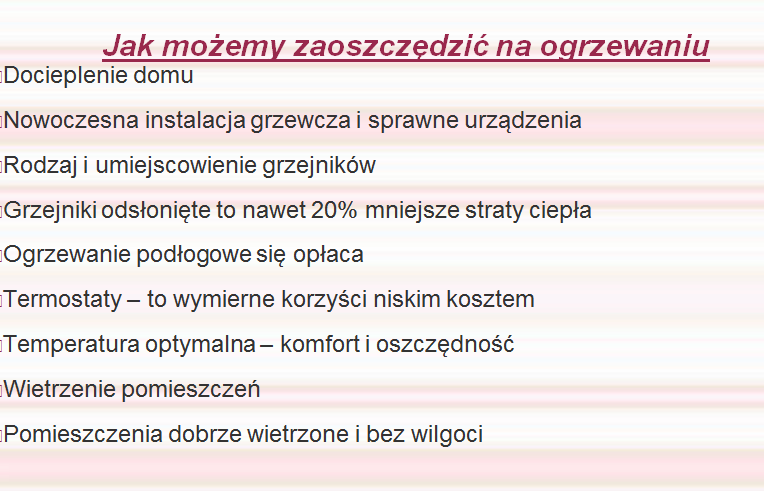 UCZNIOWIE ANGAŻUJĄ SIĘ W SELEKTYWNĄ ZBIÓRKĘ ODPADÓW- SEGREGUJĄ ODPADY I ZBIERAJĄ NAKRĘTKI
TAKIM DZIAŁANIEM POMAGAJĄ NIE TYLKO ŚRODOWISKU ALE RÓWNIEŻ ADRIANOWI
RÓWNIEŻ LOS ZWIERZĄT Z MIEJSKIEGO SCHRONISKA NIE JEST NAM OBOJĘTNY
WZROST WRAŻLIWOŚCI I POTRZEBA OCHRONY ZDROWIA;KONIECZNOŚĆ DBANIA O TO CO JEMY
UDZIAŁ W OGÓLNOPOLSKIEJ OLIMPIADZIE PROMOCJI ZDROWEGO STYLU ŻYCIA
PRZYSTĄPIENIE  NASZEGO GIMNAZJUM DO PROJEKTU  EKOLOGICZNEGO „WEŹ ODDECH” ORGANIZOWANEGO PRZEZ CENTRUM EDUKACJI OBYWATELSKIEJ
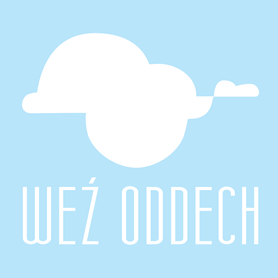 ZAPOZNANIE UCZNIÓW Z PROBLEMEM NISKIEJ EMISJI
ZAANGAŻOWANIE UCZNIÓW W PROBLEM NISKIEJ EMISJI- PODJĘCIE WYZWANIA RZUCONEGO PRZEZ KOORDYNATORKĘ PROJEKTU „Weź oddech”
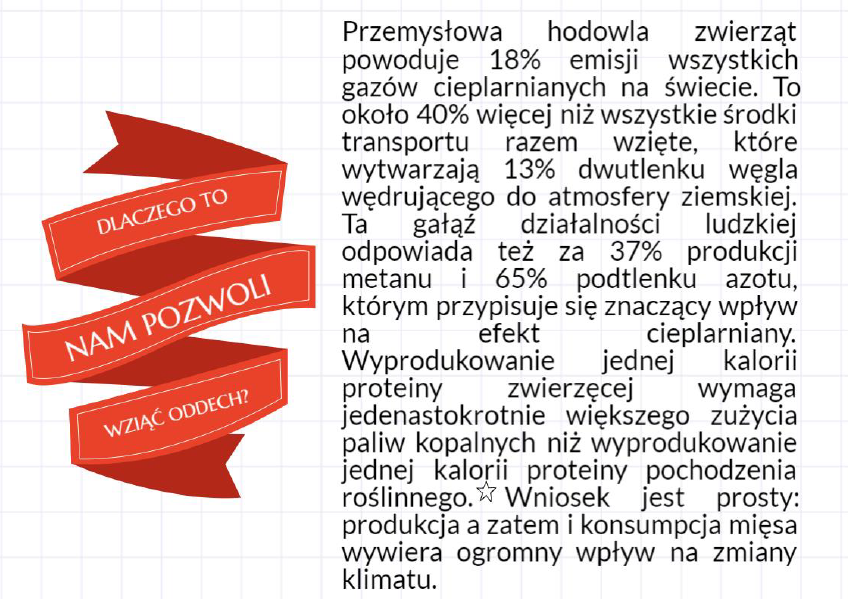 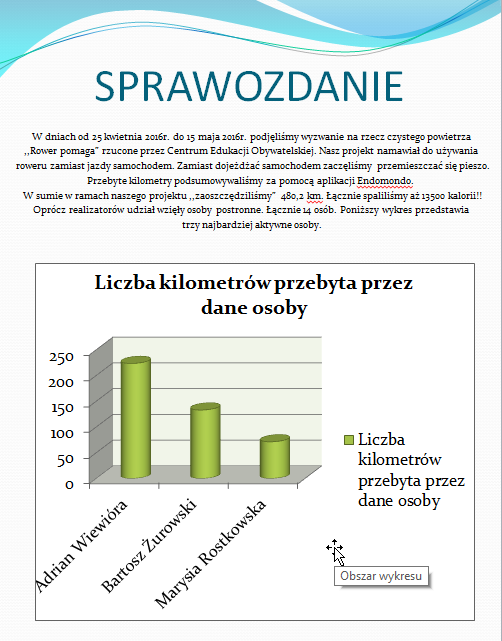 BADANIE STANU JAKOŚCI POWIETRZA W POBLIŻU SZKOŁY
BADANIE POBRANYCH  PRÓBEK PYŁÓW  W PRACOWNI
PRZYSTĄPIENIE DO AKCJI „STUDNIA DLA POŁUDNIA” POD PATRONATEM PAH
W RAMACH PROJEKTU ZORGANIZOWANA ZOSTAŁA PRELEKCJA DLA KLAS PIERWSZYCH O PROBLEMIE WODY
JAK RÓWNIEŻ WYCIECZKA DO STACJI UZDATNIANIA WODY „SZCZEKANICA”
PRZYSTĄPIENIE DO KAMPANII EDUKACYJNEJ „NIOSĘ POMOC”POD PATRONATEM PAH
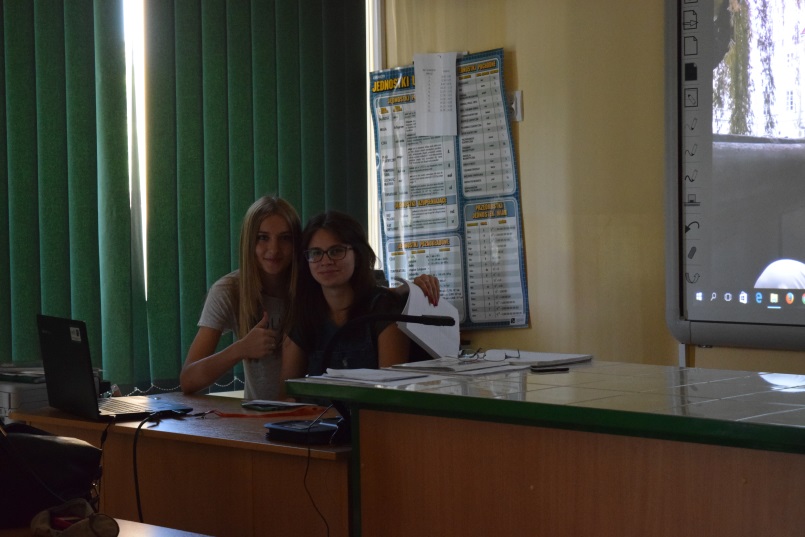 PRELEKCJĘ O SYTUACJI W NEPALU  PRZEPROWADZIŁY UCZENNICE KLASY III